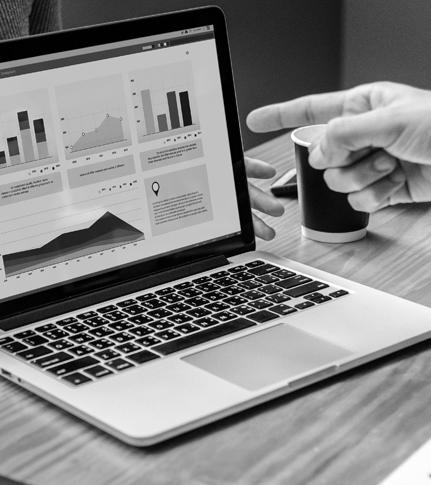 Especialidad Programación 
Módulo Sistemas Operativos
Misión de la Internet en el futuro
Sistemas Operativos
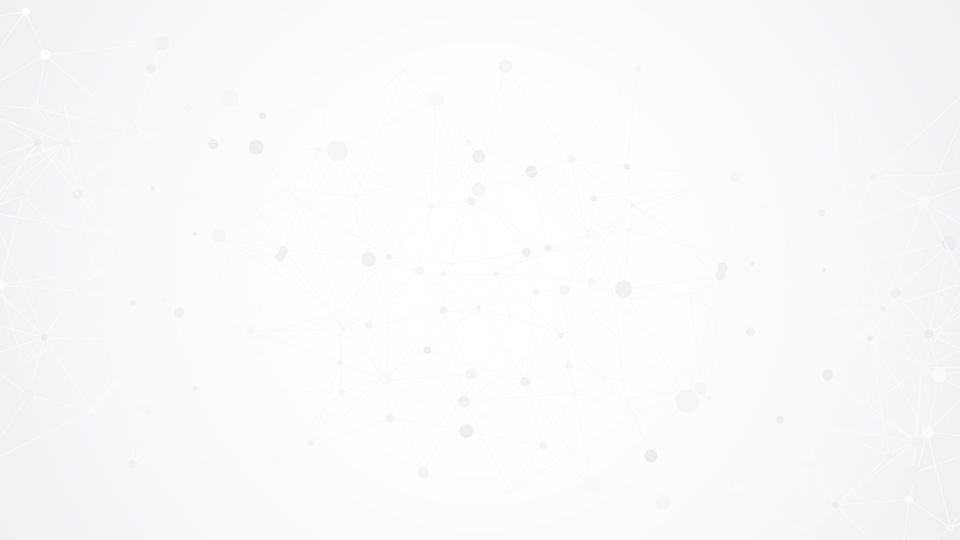 Ofrecer a todos los usuarios un entorno seguro, eficiente, confiable y robusto que:

Permita un acceso abierto, dinámico y descentralizado a la red y a su información.

Sea escalable, flexible y que pueda adaptarse al rendimiento y a las necesidades de los usuarios y su contexto.
MISIÓN DE LA INTERNETEN EL FUTURO
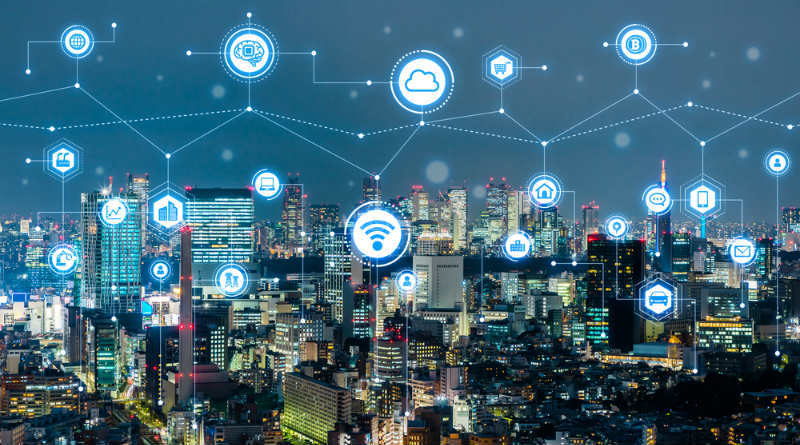 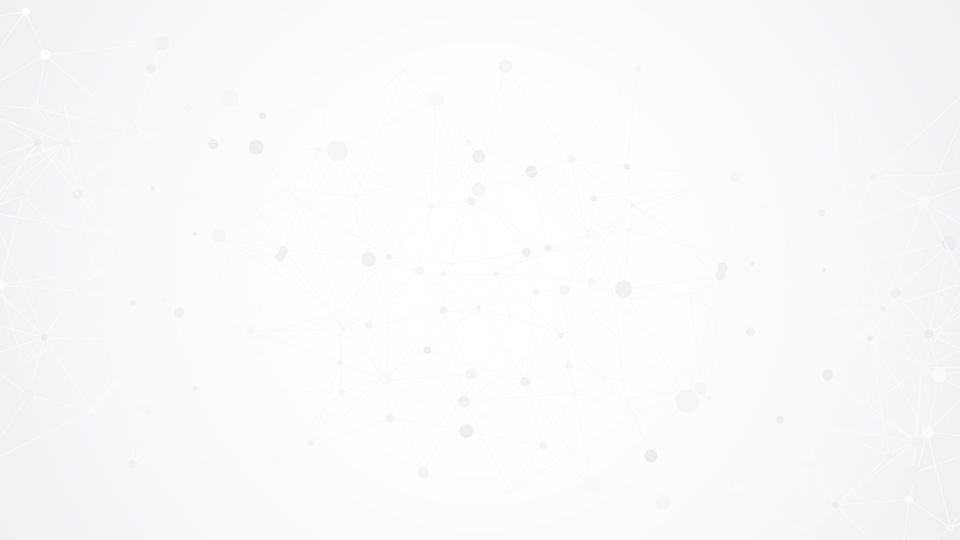 CAMPOS DE ACTUACIÓN DE LA INTERNETEN LOS SERVICIOS
Cloud computing
Virtualización de servicios y  optimización de recursos tanto en capacidad de  procesamiento como almacenamiento.

Open service platforms
Modularidad de servicios  para facilitar su integración por usuarios finales.
Autonomic computing 
Sistemas autogestionados.

Green IT 
Optimización del consumo energético.
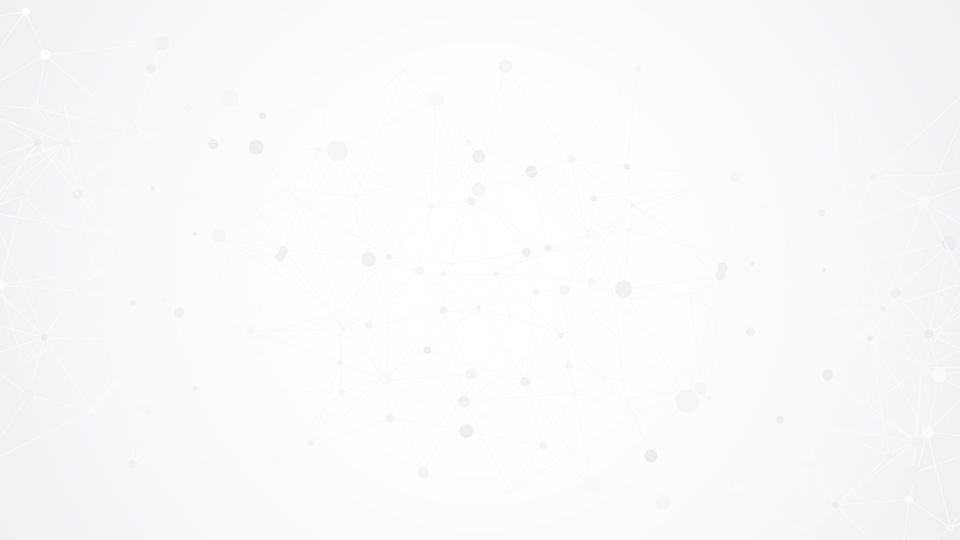 Una breve reseña histórica
El concepto de Cloud aparece en 1961, cuando el Prof. John McCarthy predijo que algún día la computación se ofrecería como una “utility”. 
Años 90, con aparición de las redes ATM (Asynchronous Transfer Mode) se empezó a utilizar el término Cloud.
 Años 91 al 95, se introdujo el concepto de ofrecer aplicaciones comerciales a través de un sitio Web (Safesforce.com).
Año 2002, Amazon empezó a desarrollar sistemas Cloud para modernizar sus centros de datos. Apareció AWS. 
Año 2006 aparece Google Docs y posteriormente IBM, Oracle, Microsoft, etc.
CLOUDCOMPUTING
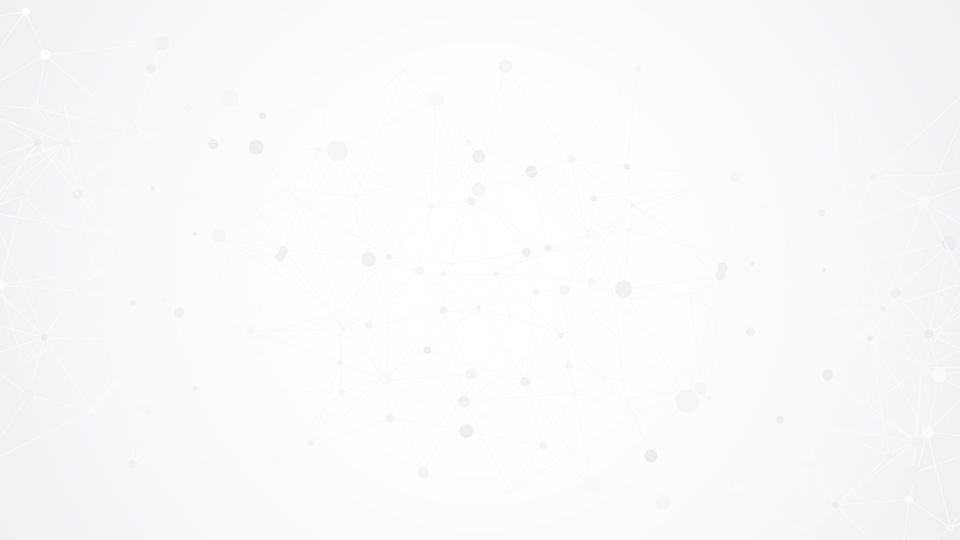 Una multitud de servicios IT conectados, que son ofrecidos, comprados, vendidos, utilizados, adaptados y compuestos por una red universal de proveedores, consumidores y agregadores de servicios o brokers resultando en una nueva manera de ofrecer, utilizar y organizar funcionalidad soportada por IT.
CLOUDCOMPUTING
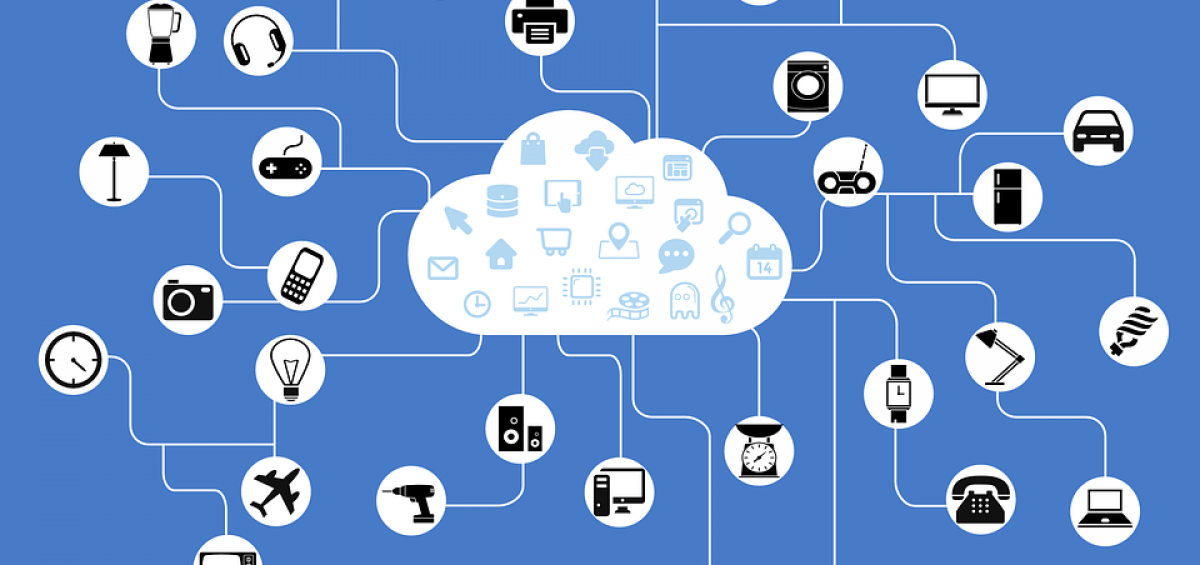 Adapted from SAP Research, 2008, and SEEKDA, 2008
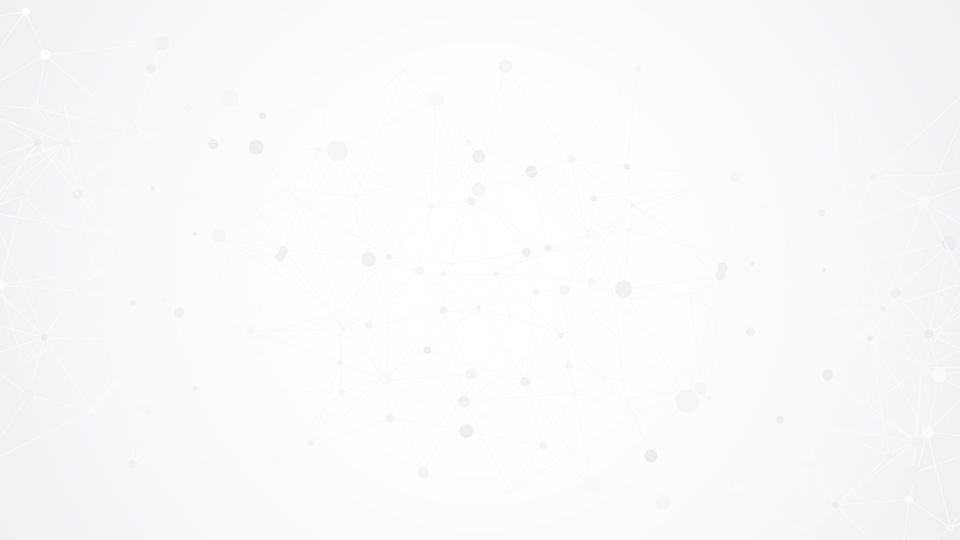 El NIST (National Institute of Standards and Technology de EE.UU) ha propuesto una definición que está siendo aceptada mayoritariamente:
¿QUÉ ESCLOUD COMPUTING?
“Cloud Computing es un modelo para permitir el acceso adecuado y bajo demanda a un conjunto de recursos de cómputo configurables (p.e. redes, servidores, almacenamiento, aplicaciones y servicios) que pueden ser rápidamente provistos y puestos a disposición del cliente con un mínimo esfuerzo de gestión y de interacción con el proveedor del servicio”
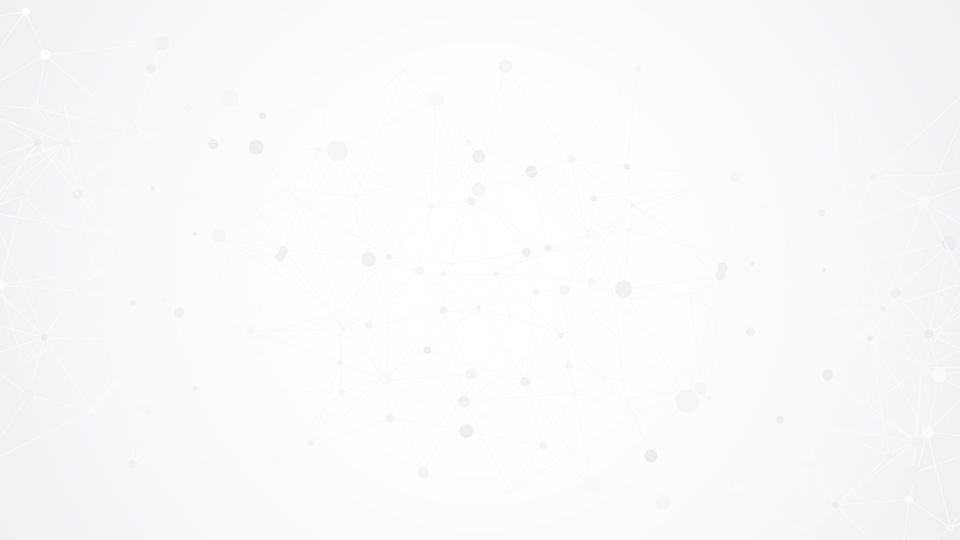 Capacidad computacional y almacenamiento virtualizado expuesto mediante infraestructura agnóstica a la plataforma y accedida a internet.

Recursos IT compartidos en demanda, creados y eliminados eficientemente y de modo escalable a través de una variedad de interfaces programáticos facturados en base a su uso.
CLOUD COMPUTINGES…
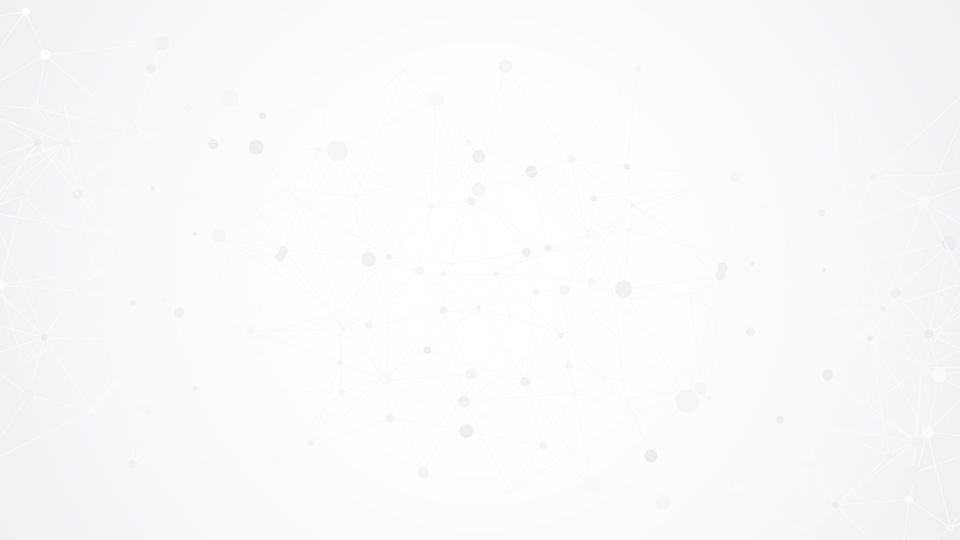 Cada funcionalidad se implementa en un servidor (HW+OS+HD+Apps). 
Los servidores se llamaban por la función realizada: Servidor SQL, Servidor Exchange, Servidor Web, etc.
Cuando se llenaba un servidor se añadía otro del mismo nombre.
A no ser que hubiesen servidores múltiples si se producía un fallo de HW la funcionalidad dejaba de estar operativa. 
Los fallos de HW eran y todavía son frecuentes.
Solución: Implementación de clusters de servidores (tolerancia a fallos).
CLOUD COMPUTINGTRADICIONALMENTE
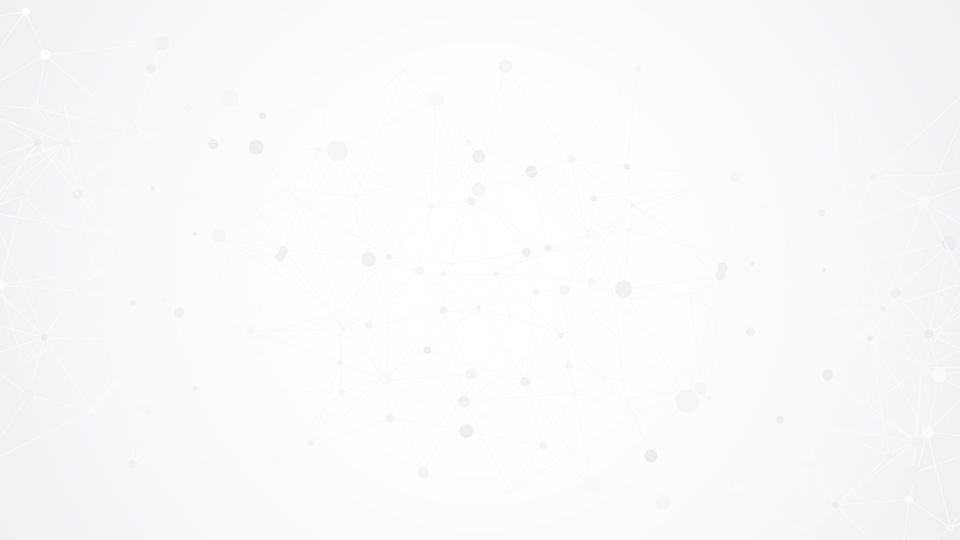 CLOUDCOMPUTING
Problemas de los clúster o granjas de servidores
Limitación de escalabilidad 
No todas las aplicaciones funcionan en entornos cluster 
Difícil de obtener redundancia (quizás en datos pero menos en procesos) 
Los recursos HW se malgastan
Solución 
Virtualización 
Abstracción de los recursos de una computadora
Desacople entre HW y SW. Se pueden tener varios sistemas operativos sobre el mismo equipo, pero también tener un sistema operativo soportado entre varios equipos.
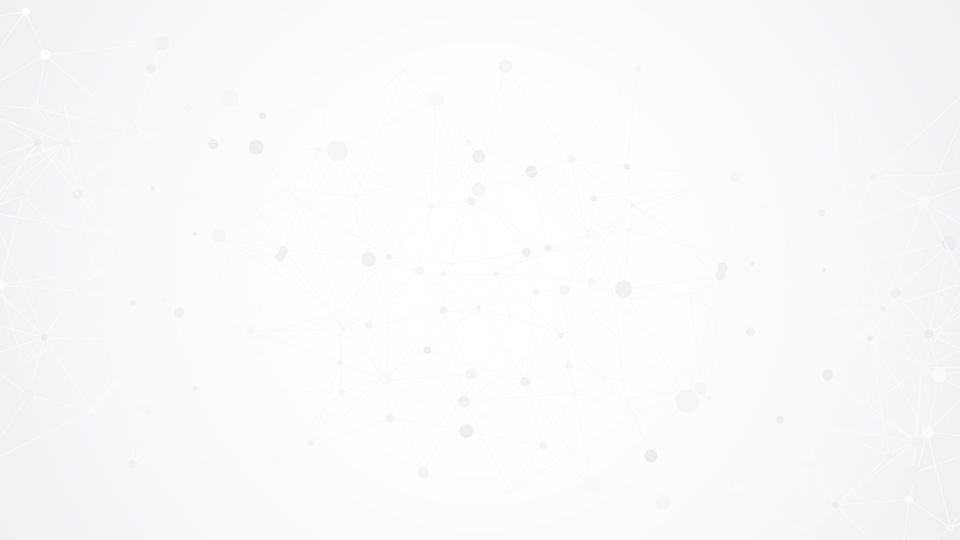 Ejecución de varios equipos virtuales sobre un mismo servidor físico gestionando los recursos del servidor anfitrión de forma dinámica.
Reducción de costes (espacio físico y energía).  
Compartición de recursos hardware. 
Clonado y restauración de los entornos de manera automática. 
 Acceso a los sistemas virtualizados desde una consola centralizada.
CLOUD COMPUTINGGRACIAS A LA VIRTUALIZACIÓN
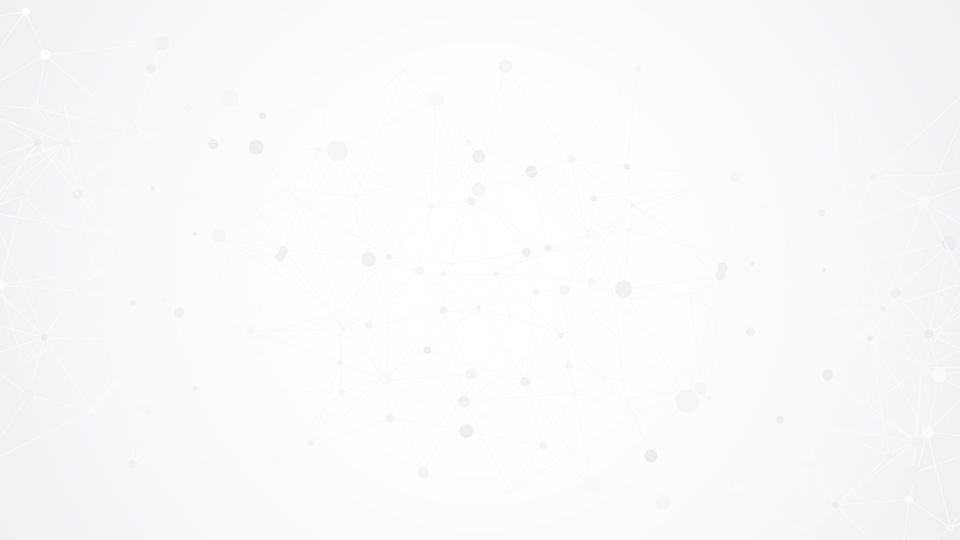 La coexistencia y limitaciones de cluster  computing y supercomputing dieron lugar a grid computing
De grid computing progresamos hacia  utility computing, i.e. Servicios  computacionales empaquetados como  agua, electricidad, etc.
Esto derivó en Cloud Computing, es  decir, todo como servicio (XaaS) :
Plataforma como Servicio
Software como Servicio
Infraestructura como Servicio
EVOLUCIÓN HACIACLOUD COMPUTING
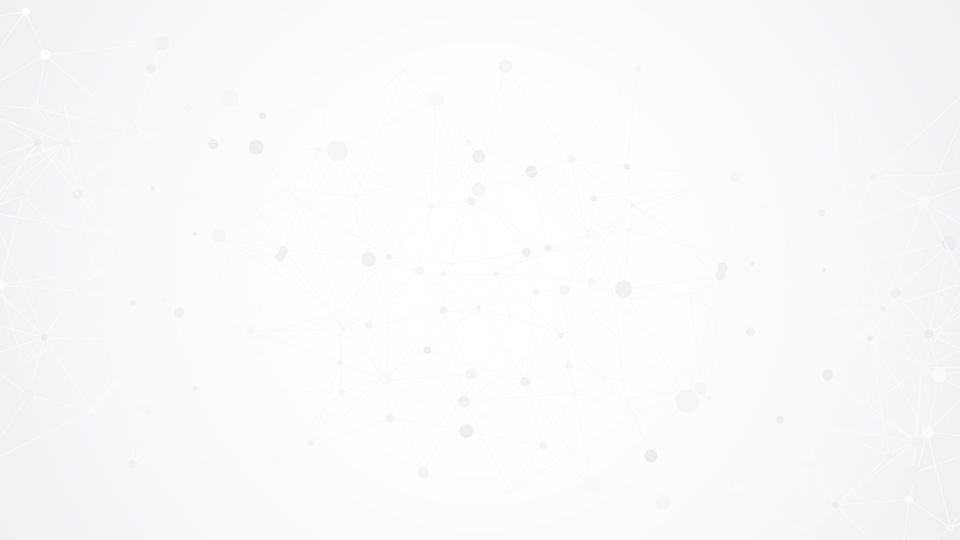 Un paradigma de computación emergente donde los datos y servicios  residen en centros de datos muy escalables que pueden ser accedidos  ubicuamente desde cualquier dispositivo conectado a Internet1
INFRAESTRUCTURA VIRTUALIZADACLOUD COMPUTING
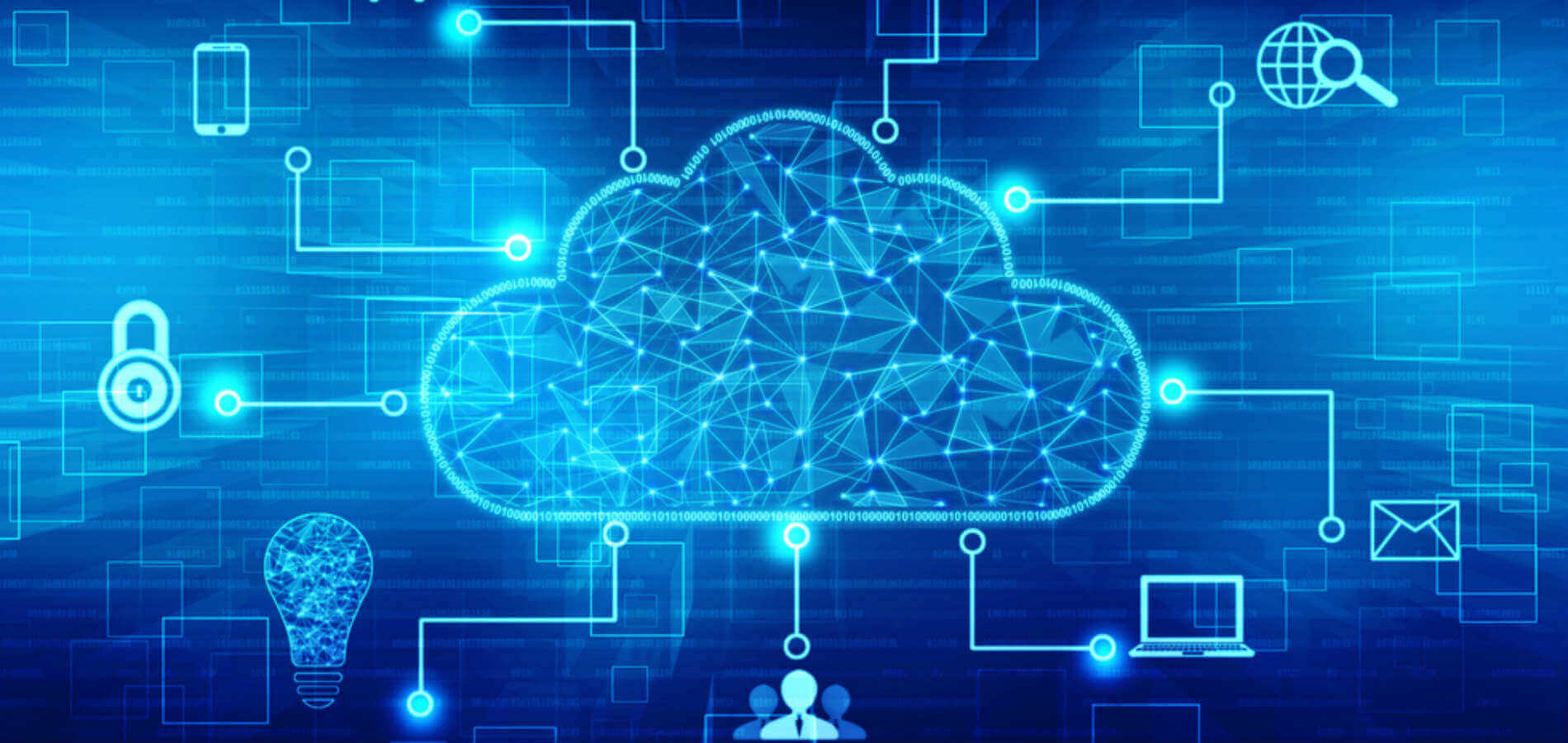 (1) Source: IBM
Fuente:https://www.unir.net/empresa/desarrollo-directivo/transformacion-digital/cloud-computing-como-la-nube-ahorra-costes-a-las-empresas-y-las-hace-mas-flexibles/
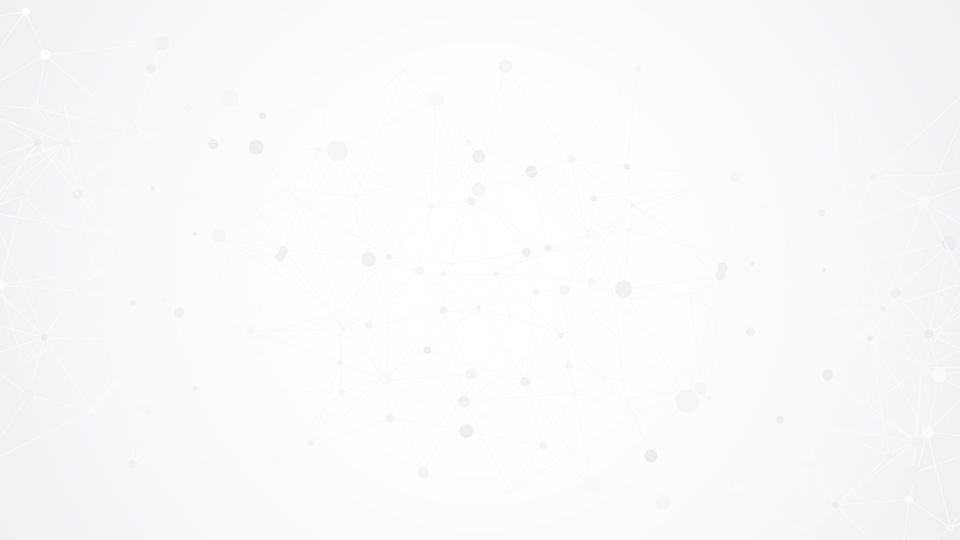 ARQUITECTURACLOUD COMPUTING
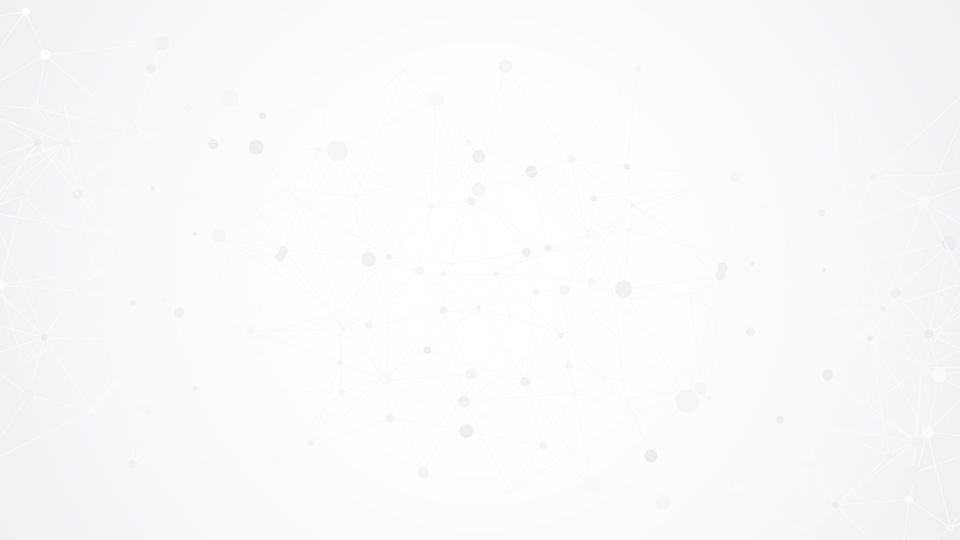 CARACTERÍSTICASCLOUD
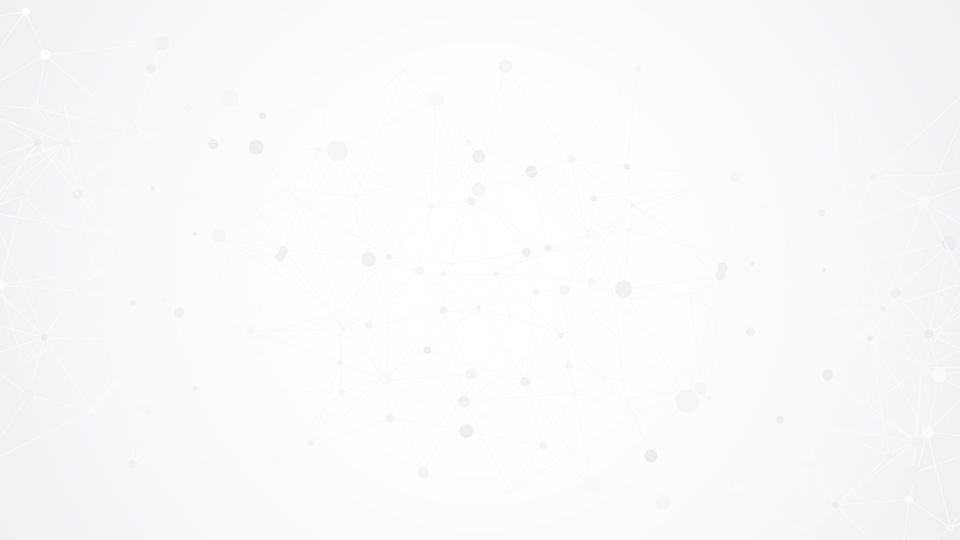 Maduración de tecnología de virtualización
La virtualización permite nubes de computación
Las nubes de computación demandan nubes de  almacenamiento
Las nubes de almacenamiento y computación crean infraestructura cloud
La infraestructura cloud da lugar a plataformas y aplicaciones cloud
Diferentes tipos de cloud dan lugar a Cloud Aggregators
Nichos de requisitos dan lugar a Cloud Extenders
EVOLUCIÓN DE TECNOLOGÍAS DECLOUD COMPUTING
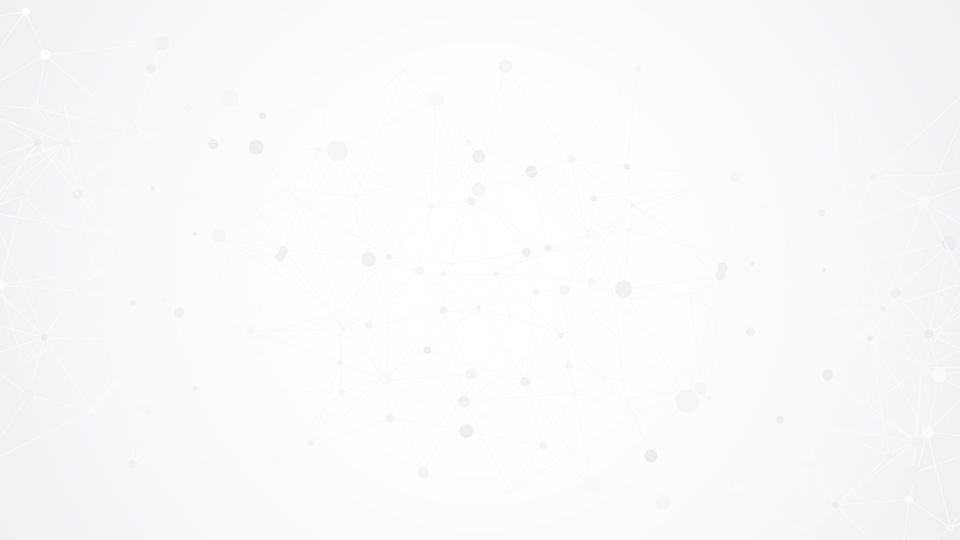 THE CLOUD =MEJORA X10
Fácil de usar: Hazlo tu mismo(a) remotamente de cualquier lugar en cualquier momento.

Escalable: Controla tu infraestructura con tu aplicación.

Riesgo: Nada que comprar, cancela inmediatamente.

Robustez: Basado en gran hardware empresarial.

Costo: Paga sólo por lo que uses.
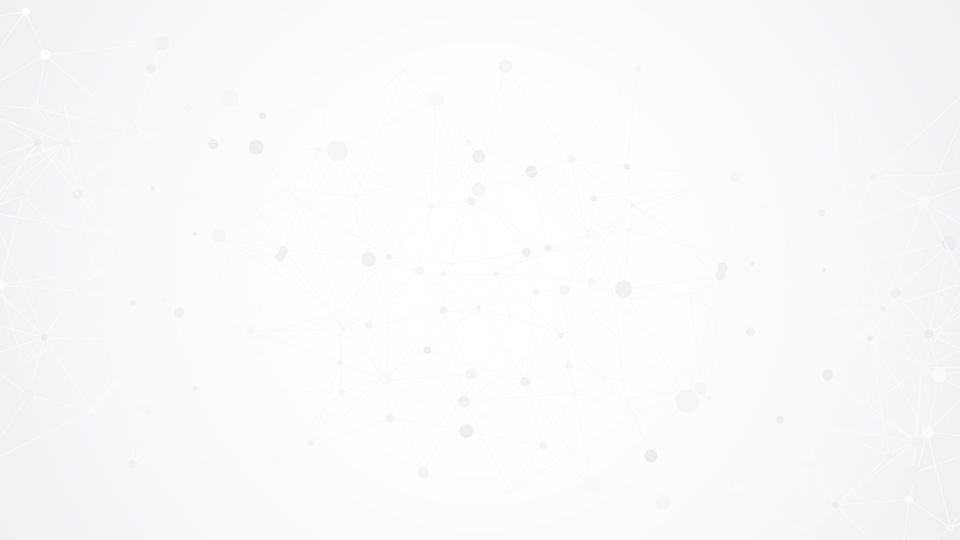 Corresponden con lo que se denomina como SaaS
Manifestación de cloud más popular
Ejemplos: SalesForce, Gmail, Yahoo! Mail, rememberthemilk,  doodle, Google Docs, DropBox, picnik, Panda Cloud Antivirus,  scribd, slideshare
Ventajas: libre, fácil, adopción de consumo
Desventajas: funcionalidad limitada, no hay control de acceso  a la tecnología subyacente
APLICACIONESCLOUD
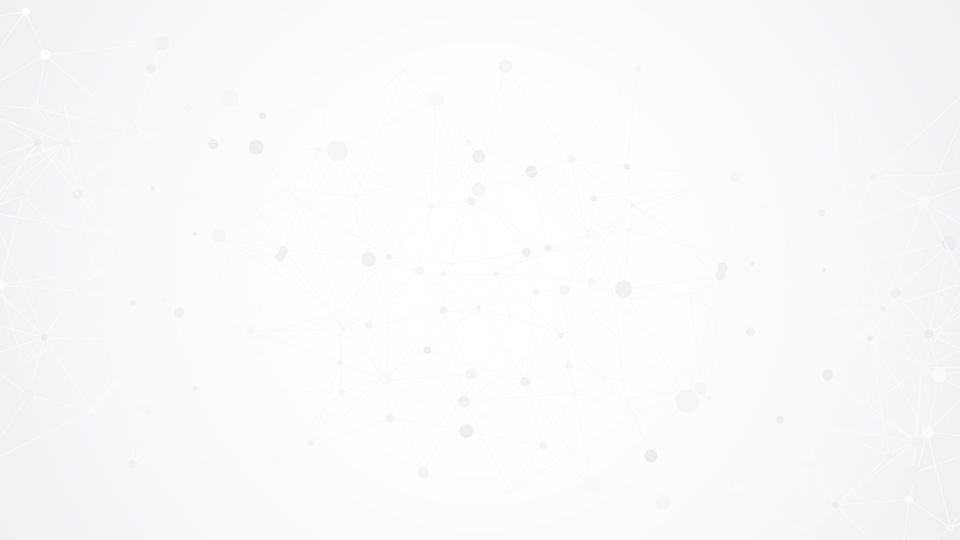 Proveen nubes de computación y almacenamiento
Ofrecen capas de virtualización (hardware/software)
Ejemplos: Amazon EC2, GoGrid, Amazon S3, Nirvanix, Linode,  Arsys Cloud Flexible, EyeOS
Ventajas: control completo del entorno y la infraestructura
Desventajas: precio premium, competencia limitada
INFRAESTRUCTURACLOUD
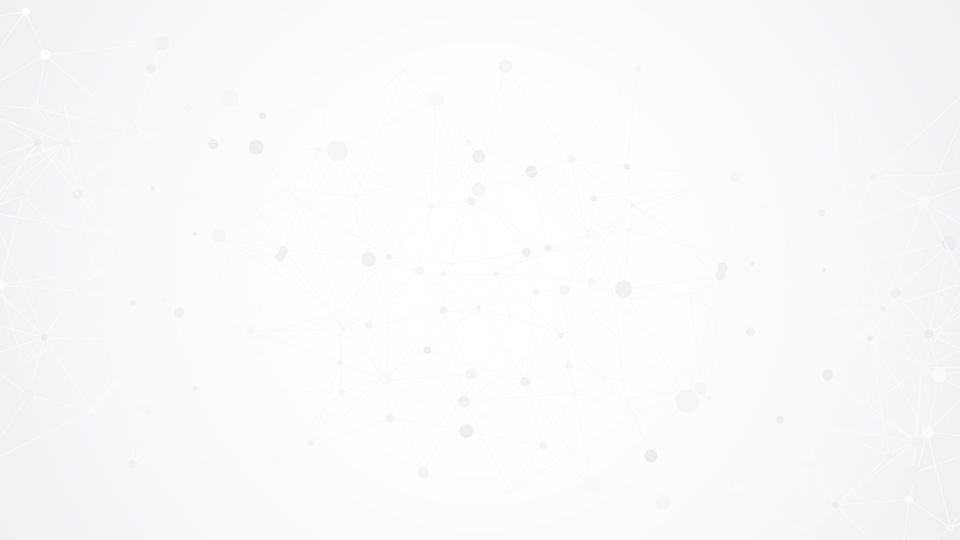 Proveen extensiones a infraestructura y plataformas cloud con  funcionalidad básica
Ejemplos: Amazon SimpleDB, Amazon SQS, Google BigTable
Ventajas: extienden la funcionalidad de las nubes de  computación y almacenamiento para integrar sistemas  heredados u otras cloud
Desventajas: a veces requieren el uso de plataformas o  infraestructura específica
EXTENSORESCLOUD
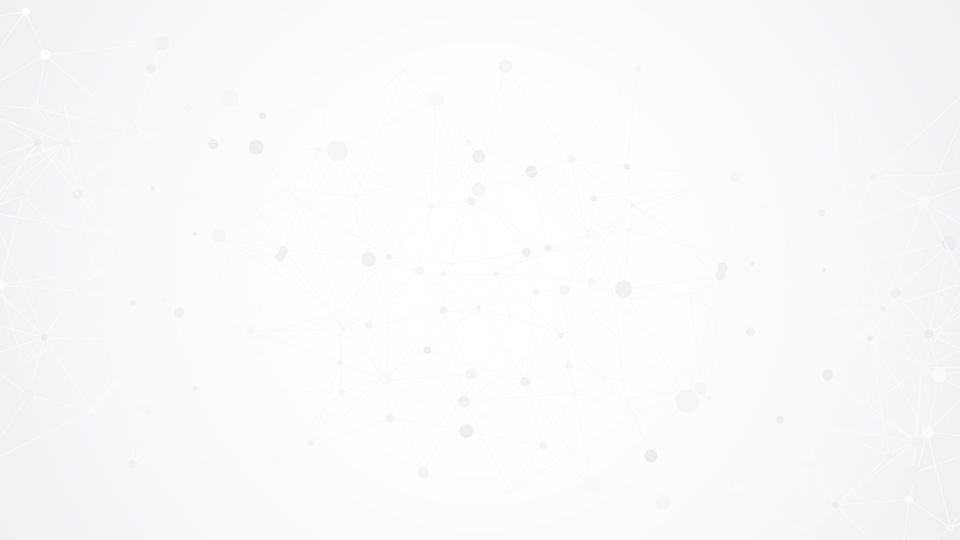 ACTIVIDADES
Registro y acceso a Amazon AWS 
Dos posibilidades: Creando una cuenta o creando nuevas     credenciales para una cuenta existente. Elegir la opción de creación de cuenta.

Revisión de servicios en Amazon 
EC2, Elastic Beanstalk, S3, Identity & Access Management, CloudWatch, WorkMail.

Gestión de máquinas virtuales EC2, acceso remoto 
• Explicación de conceptos de instancia y volumen. Grupo de seguridad. 
 • Conexión a máquina virtual mediante protocolo RDP.
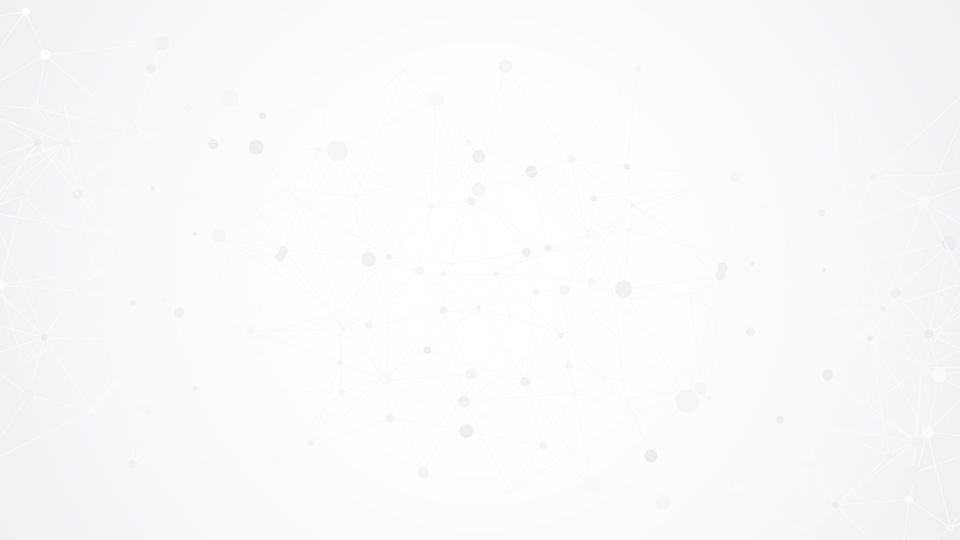 Para actividades prácticas visitar el sitio:
https://aws.amazon.com/es/getting-started/hands-on/
ACTIVIDADES